Chào các em tham gia tiết học  hôm nay
Môn: Đạo đức
Giáo viên thực hiện: .................
Trường: ..................
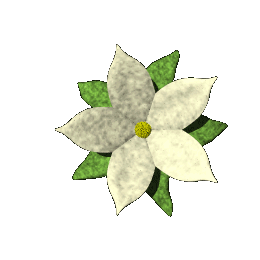 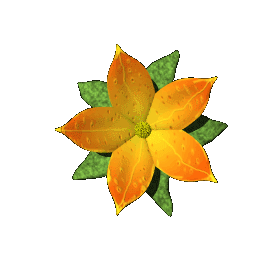 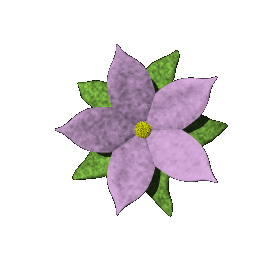 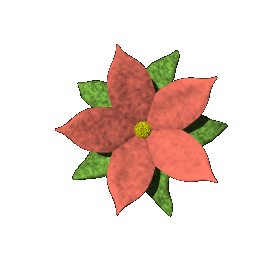 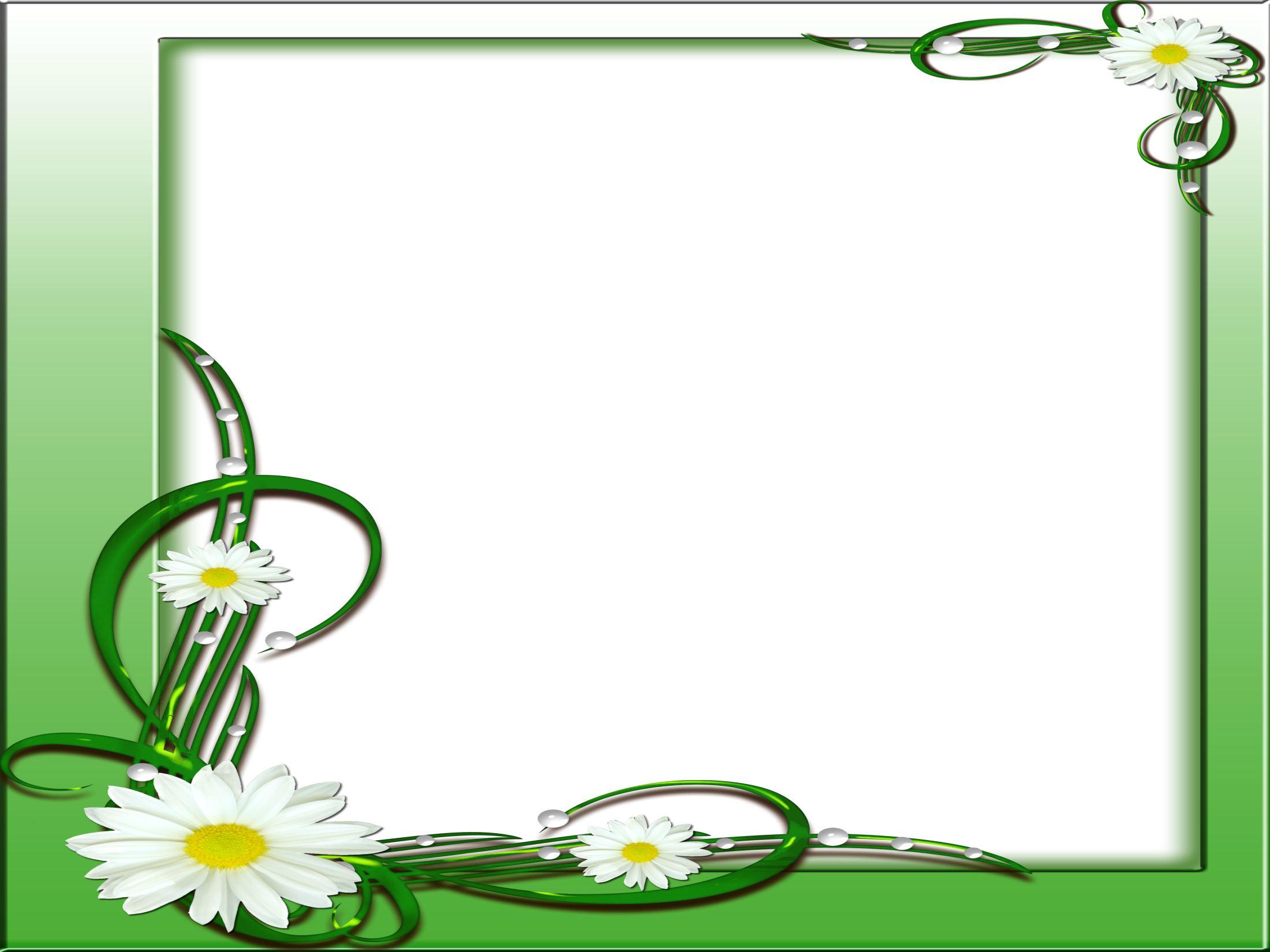 Bài 18: Tự giác tham gia các hoạt động của trường
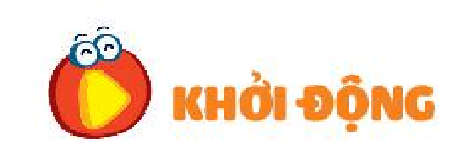 Em cùng các bạn hát bài: Em làm kế hoạch nhỏ, sáng tác: Phong Nhã
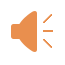 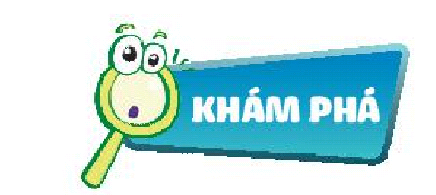 Em cần tự giác tham gia các hoạt động nào của trường?
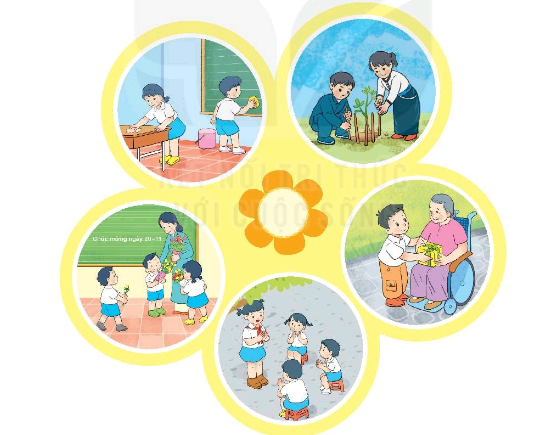 Vì sao em cần tự giác tham gia các hoạt động ở trường?
Tham gia các hoạt động ở trường sẽ giúp các em năng động, tự tin hơn và có ích cho xã hội
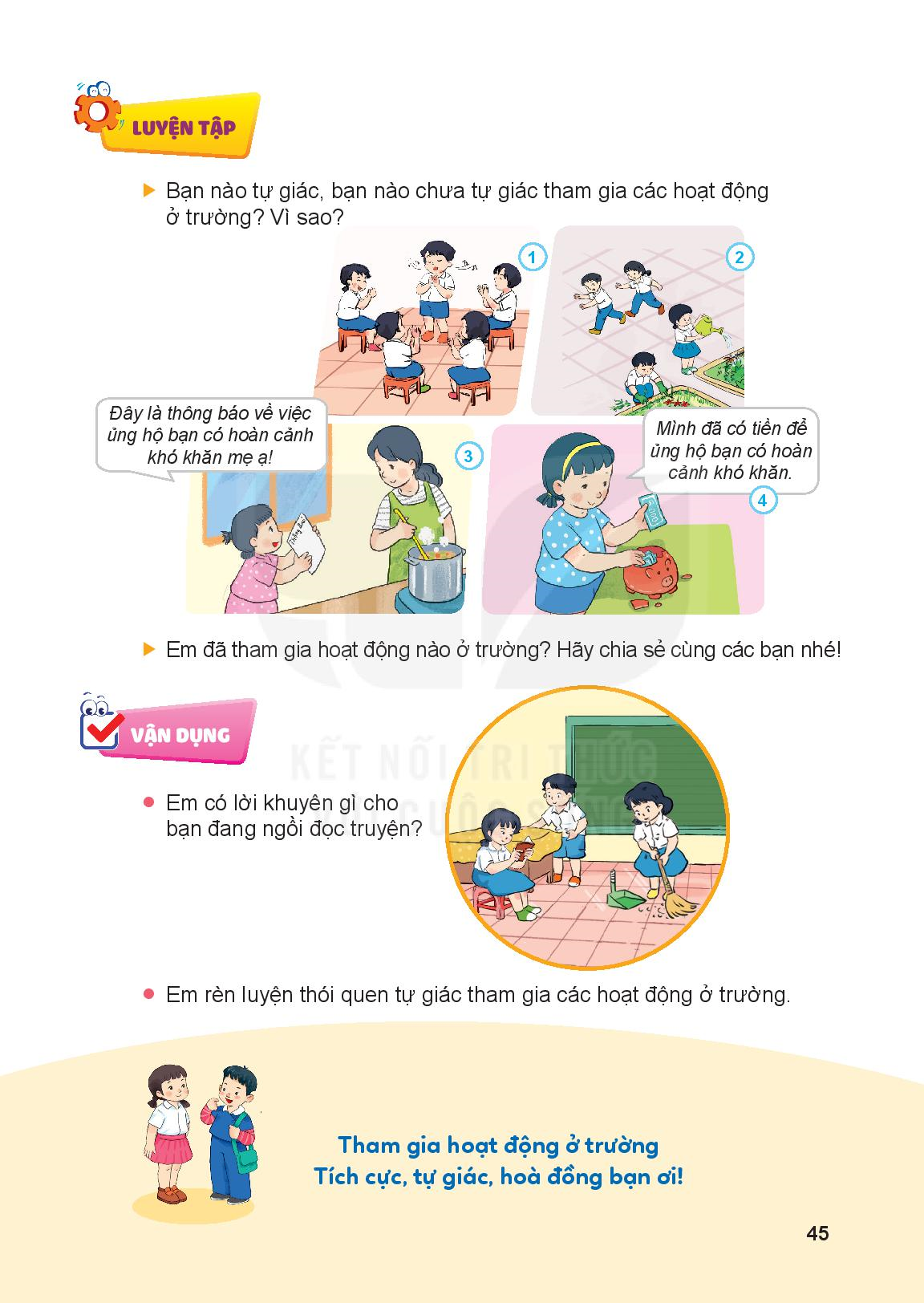 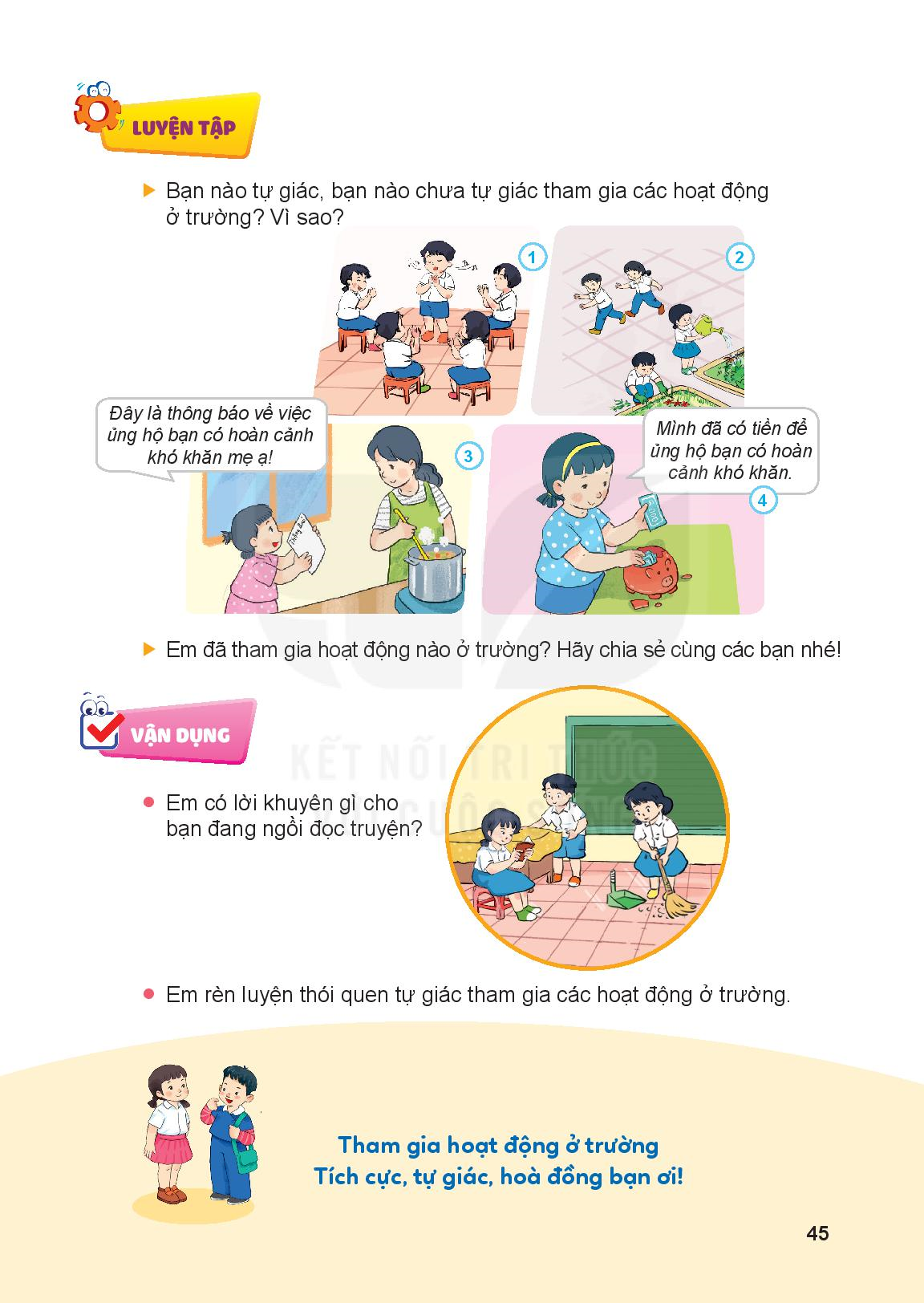 Bạn nên tham gia quét dọn cùng các bạn
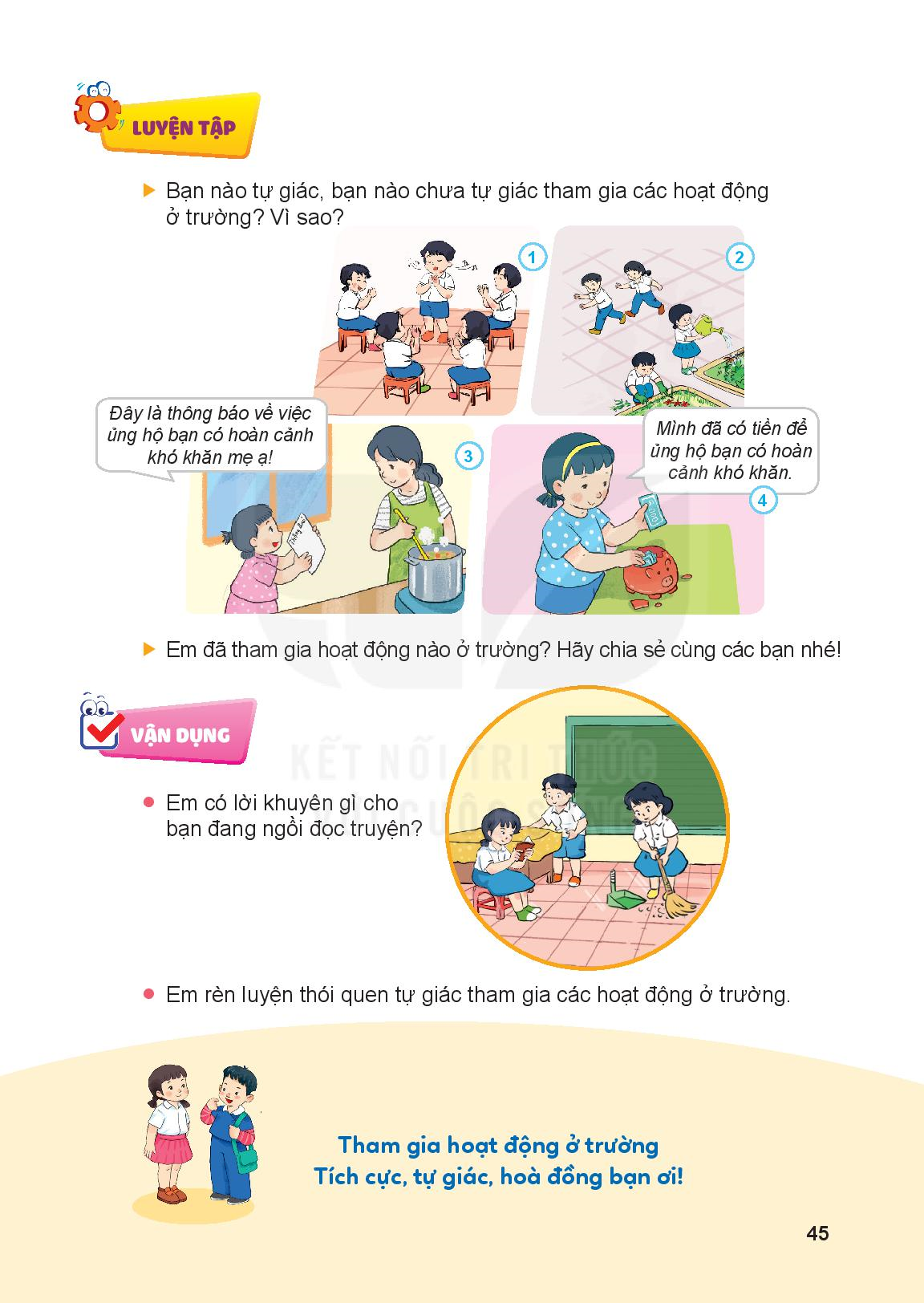 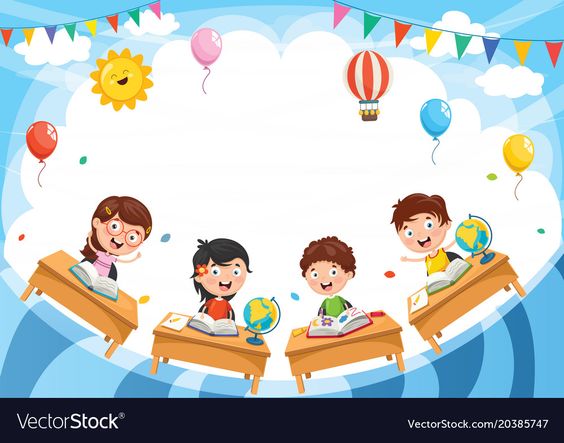 Dặn dò
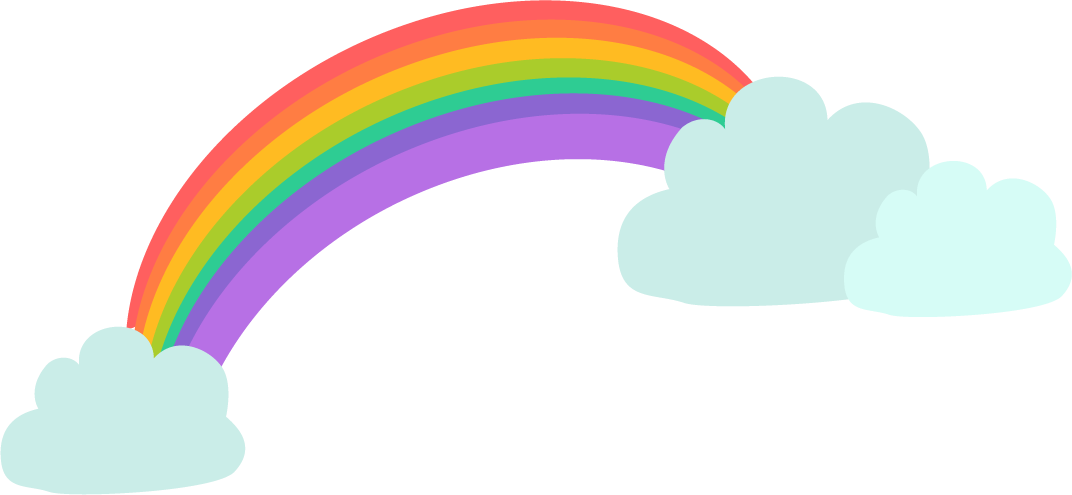 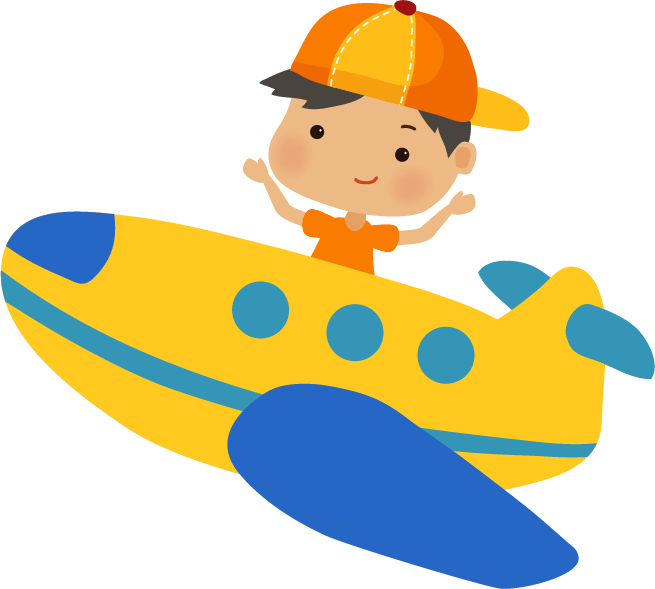 Tạm biệt và 
hẹn gặp lại!
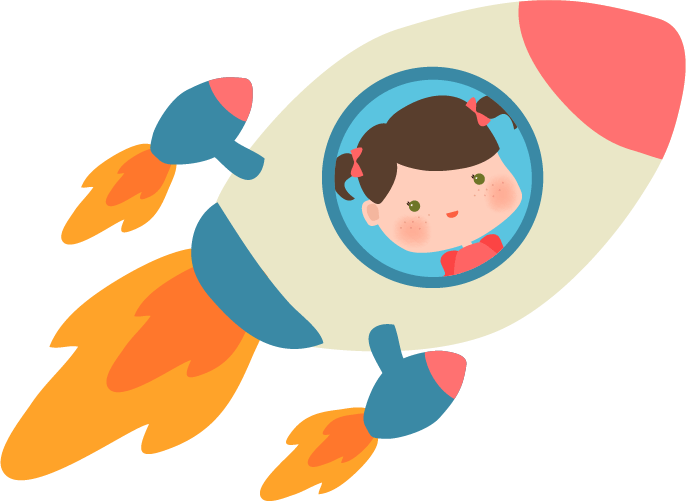 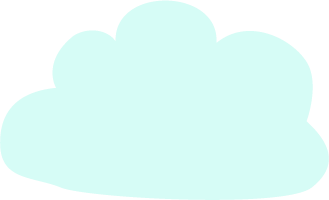 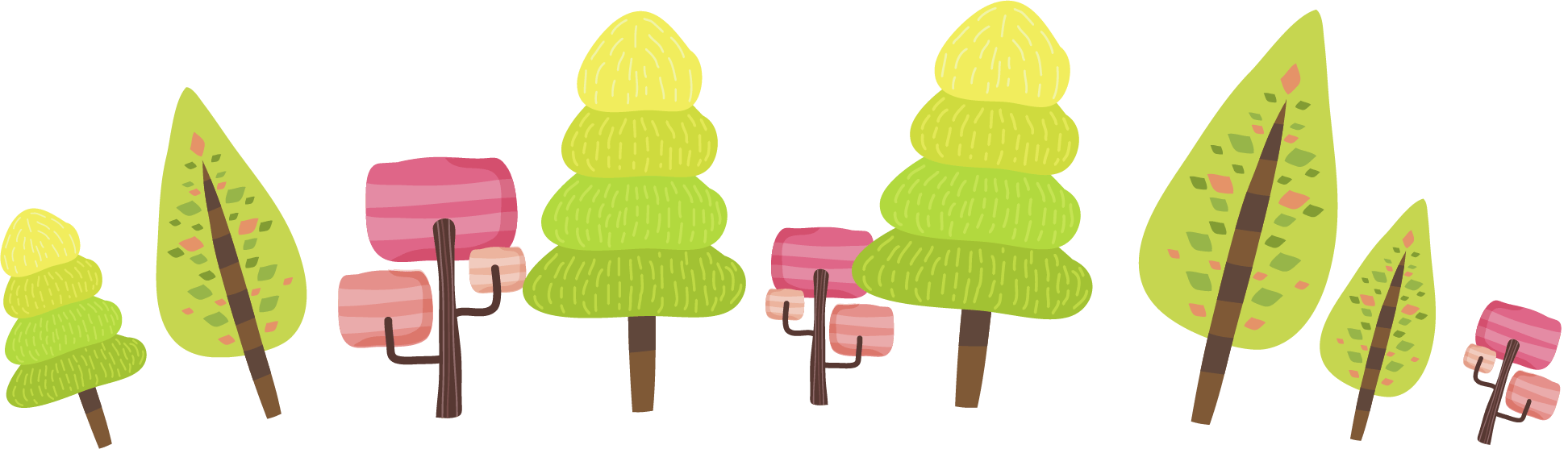 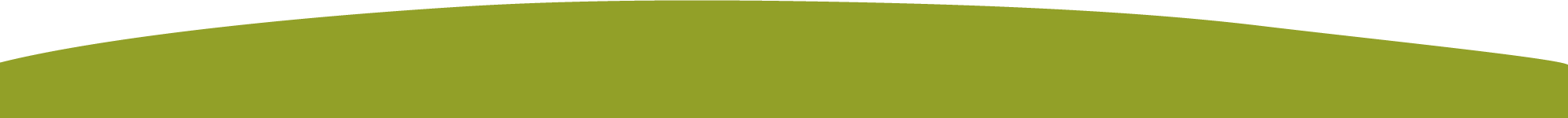